Demystifying the Global Grant Application & Report
[Speaker Notes: Greetings! In this session we are going to look closely at each step required to complete the Global Grant Applicaiton]
FIND THE GRANT CENTER
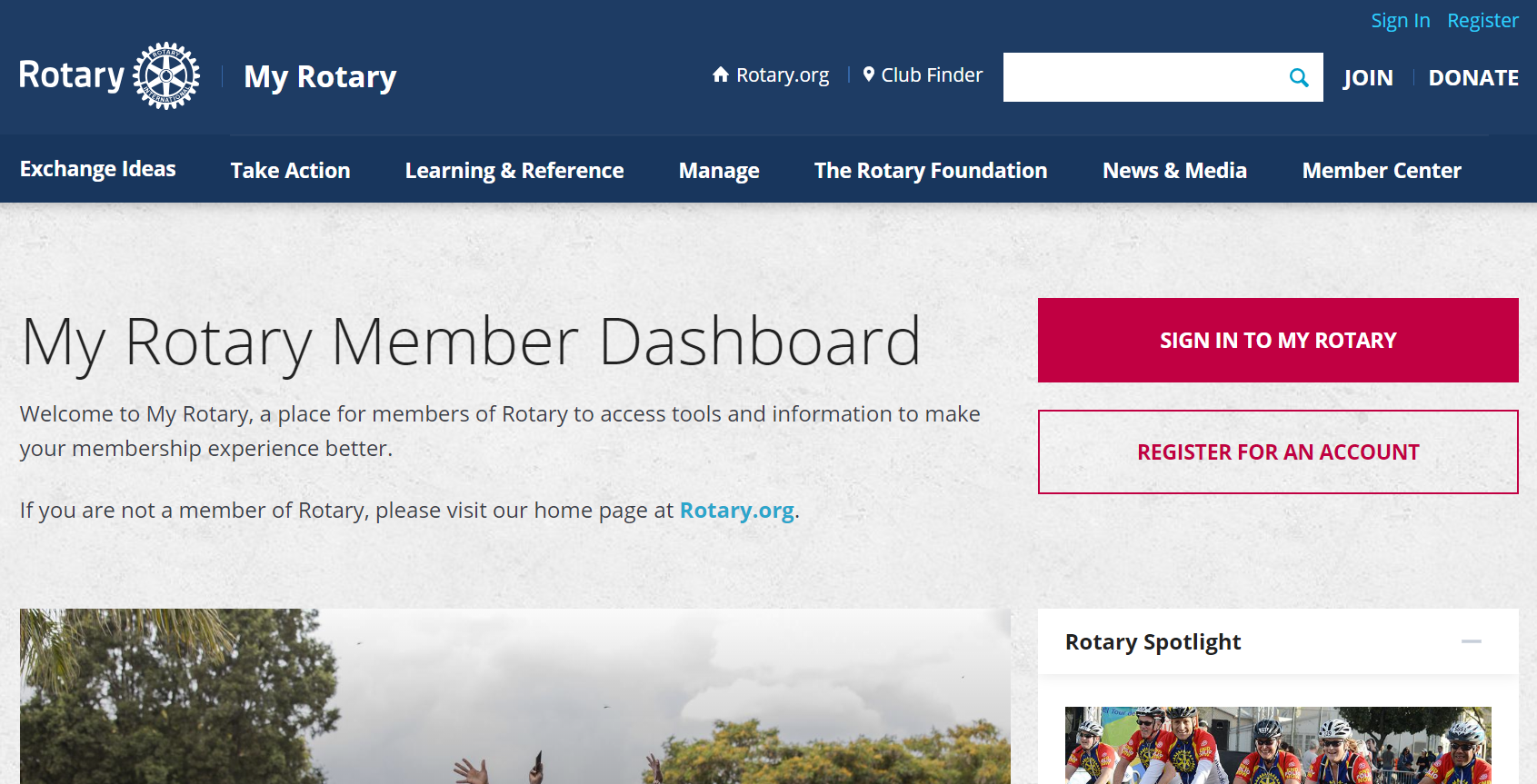 Sign in to My Rotary.
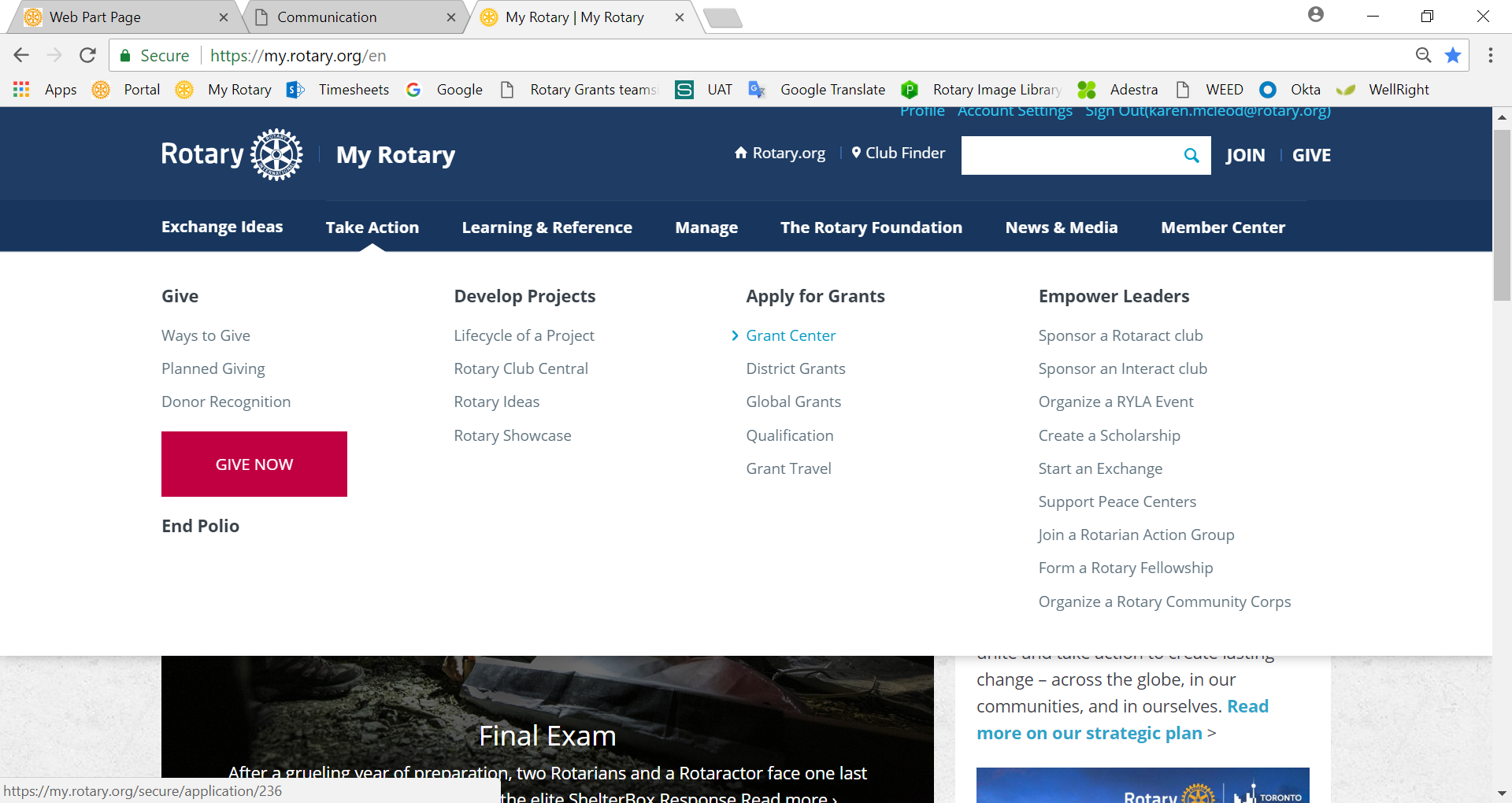 Go to Take Action then Grant Center.
[Speaker Notes: The whole process starts with finding the Grant Center online. 

Sign into My Rotary and then navigating to the Grant Center.]
NAVIGATE THE GRANT CENTER
The Grant Center’s landing page gives an overview of Rotary grants and links to helpful resources.
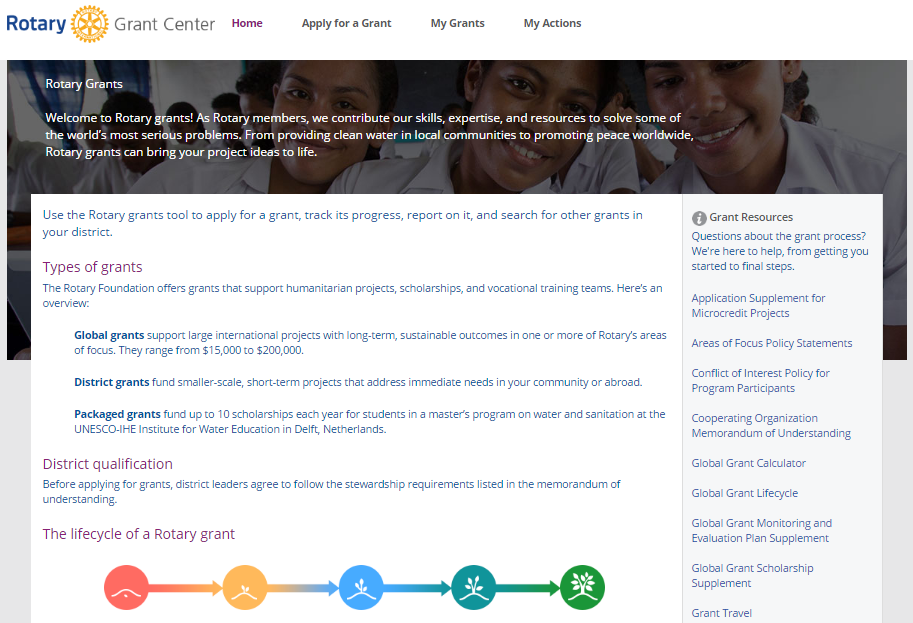 [Speaker Notes: That will get you to the Grant Center’s landing page where you will see an overview of Rotary grants and links to helpful resources.]
NAVIGATE THE GRANT CENTER
Use Grant Search to find all of the global and district grants sponsored by your district, whether or not your club is involved.
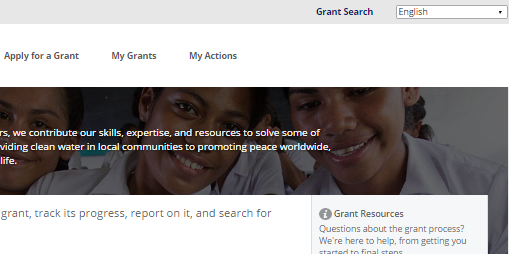 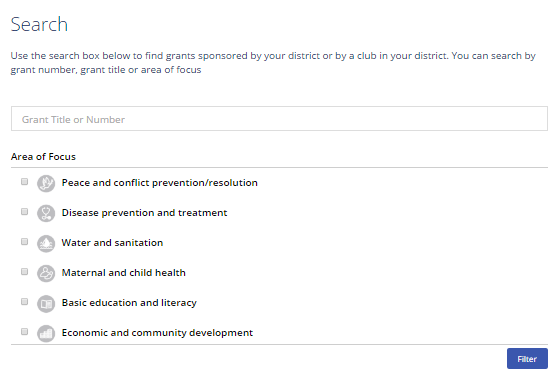 You can search for grants by number, title, or area of focus. After entering search criteria, use the Filter button.
[Speaker Notes: Let’s talk about some of the features of the Grant Center landing page. Use the “Grant Search” function to find all of the global and district grants sponsored by your district, whether or not your club is involved. 

You can search for grants by number, title, or area of focus. After entering search criteria, click the Filter button and a list of grants will pop up.]
NAVIGATE THE GRANT CENTER
Use the menus at the top to navigate the Grant Center.
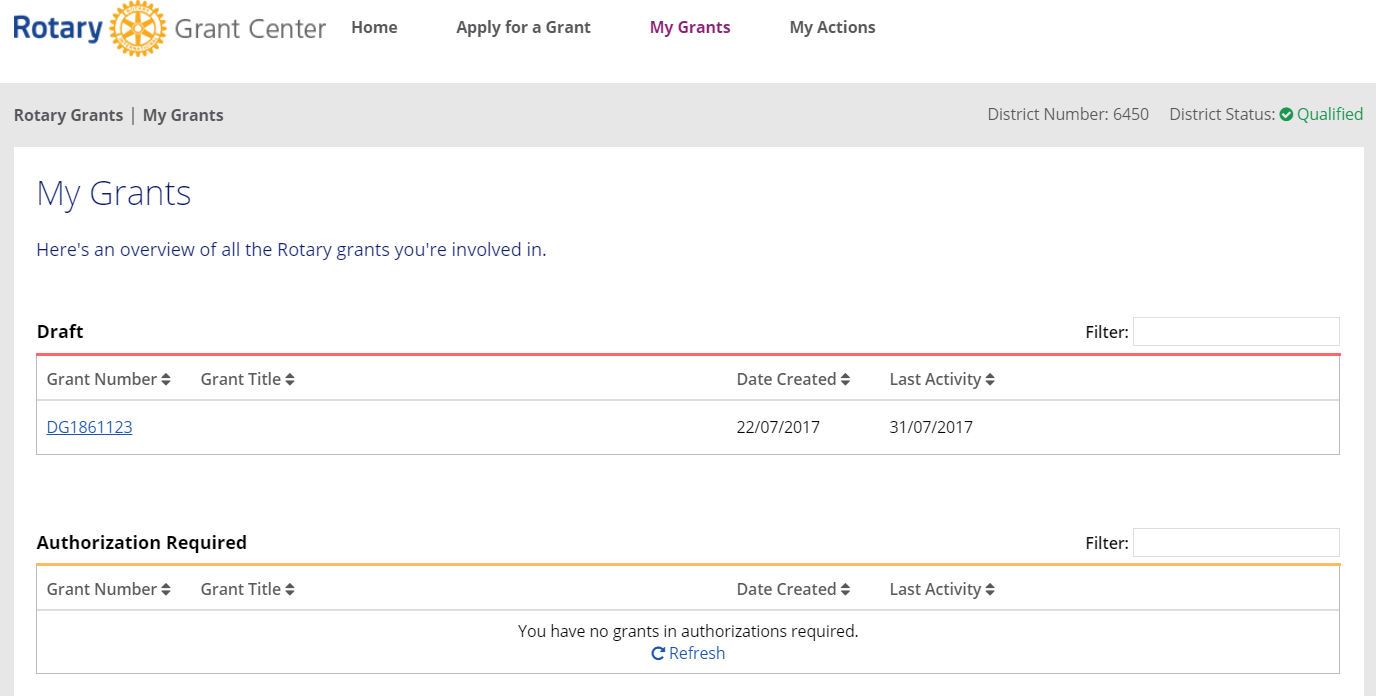 Choose My Grants to see all of the grants you’re involved in.
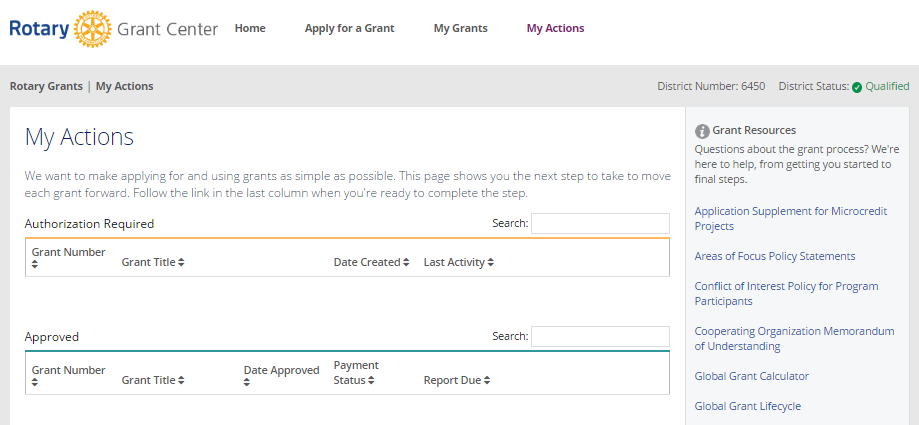 Go to My Actions to see the grants you’re involved in that require action from you.
[Speaker Notes: You can use the menus at the top to navigate the Grant Center. Choose My Grants to see all of the grants you’re involved in. 

Go to My Actions to see the grants you’re involved in that require action from you. For example, your authorization]
APPLY FOR A GLOBAL GRANT
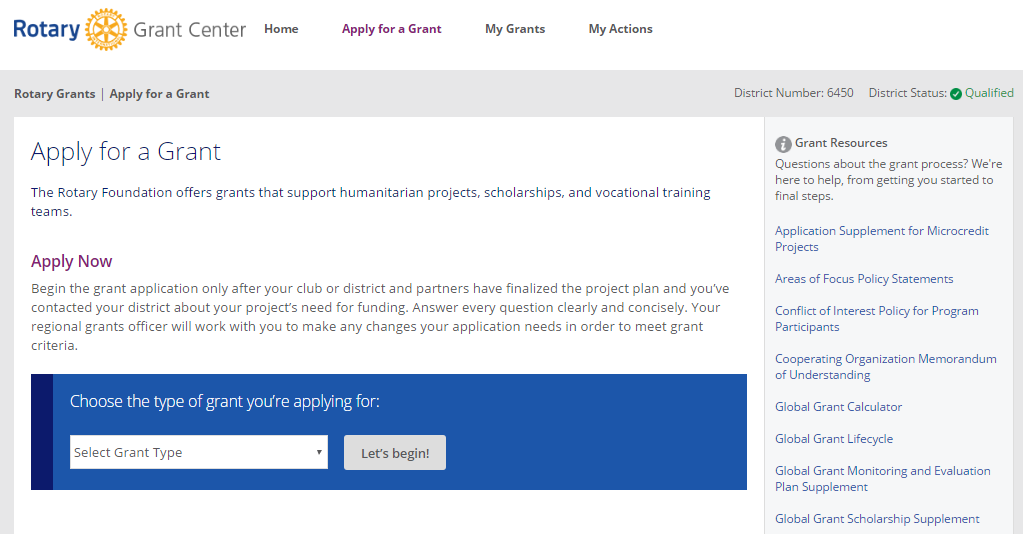 To start a global grant application, go to Apply for a Grant.
Choose Global Grant from the list and click Let’s begin!
[Speaker Notes: Finally we get to the exciting part, starting an application. To start a global grant application, go to Apply for a Grant. Choose Global Grant from the list and click Let’s begin!]
Step 1: Basic Information
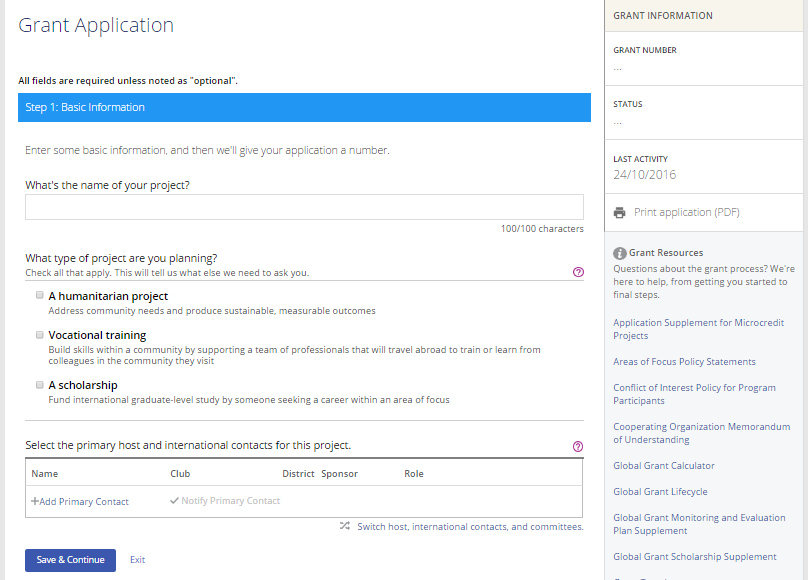 In step 1, Basic Information, start by telling us your project’s name, what type of project it is, and the primary host and international contacts.
Click on the question mark icons throughout the application for important information.
Use the Save & Continue button to move to the next step.
[Speaker Notes: That will bring you to step one! In step 1, Basic Information, start by telling us your project’s name, what type of project it is, by that I mean the activity type. Is it a humanitarian project, a vocational training team or a Scholarship. Most likely you are going to choosing Humanitarian project

You can Click on the question mark icons throughout the application for important information. Use the Save & Continue button to move to the next step.

But first, we are going to click on Add Primary Contact and see what happens]
Adding the Primary Contacts
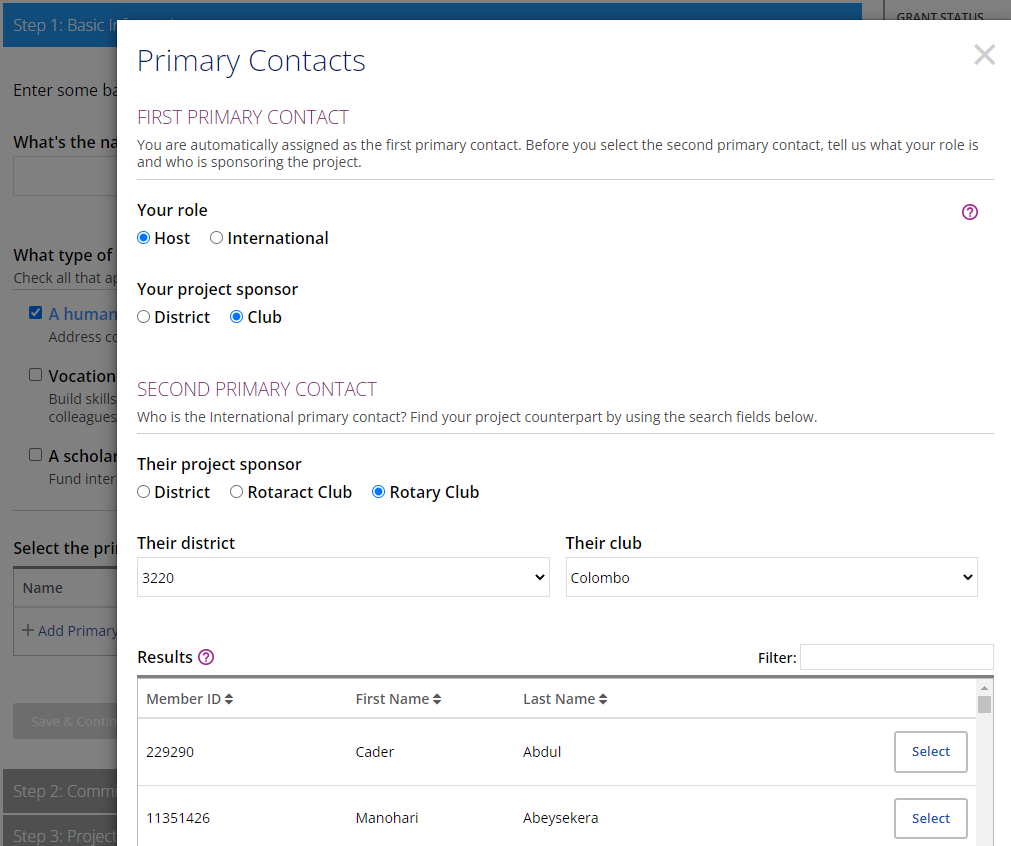 [Speaker Notes: That will bring you to this screen where you will make some important decisions. 

The person that is starting the application will automatically be made a Primary Contact. Now it’s asking you to choose whether you are the host or the international partner. If the project activities are taking place in your country, then you are the host. If the grant activities are taking place outside of your country, then you are the international partner. 

Now it is asking you if your project is District or Club sponsored. This question sometimes causes confusion. I think because we used the word “sponsor”. Here we are not talking about who is financially sponsoring the grant. Instead what we really mean is, who is directly implementing the grant? In most cases your project’s sponsor is going to be your Rotary club. 

The reason the answer to this question is so important is that it determines who will be asked to be the legal authorizer of the grant and who will directly control the project bank account. Club sponsored grant means club controlled project bank account. District sponsored grant means district controlled project bank account.

Since you already told the system that you are the host, it is automatically identifying the other primary contact the international. But you still need to say if the grant is being sponsored by the district or the club. If everyone on the grant committee is in the same club, then most likely it is club sponsored too.]
Step 2: Committee Members
The Grant Center now assigns your project a grant number.
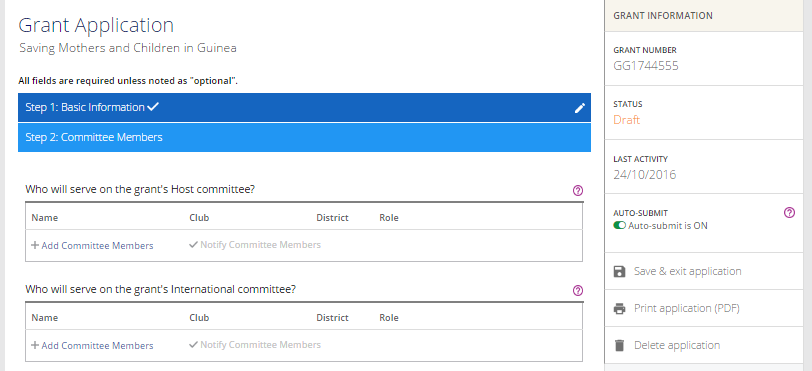 You can click the pencil to edit steps you’ve completed.
As you complete the steps, you’ll notice that check marks appear next to their labels.
[Speaker Notes: At this point you will notice, The Grant Center now assigns your project a grant number. As you complete the steps, you’ll notice that check marks appear next to their labels and completed sections will be highlighted in dark blue, incomplete sections will remain grey. You can click on the pencil to edit steps you’ve completed.

Lets talk briefly about Grant Committee Members. The requirement is for a grant committee of at least 3 members from each of the primary partners. The 3 members are, the primary contact plus 2 additional committee members. For Club sponsored grants all members of the grant committee must be from the same club. For District-sponsored grants, the grant committee can be anyone in your district. If you have more people you would like to include on the grant committee, if they are in your club, add as many as you want, but we also have another area to list additional partners.

In order to be able to add someone to the committee they will have to have logged into My Rotary at least once. So if you cannot find the person you are looking for on the list of options, chances are they have not yet logged into My Rotary.]
NAVIGATE THE GRANT CENTER
You can also Skip a step and return to it later, but any changes you’ve made within that step will not be saved.
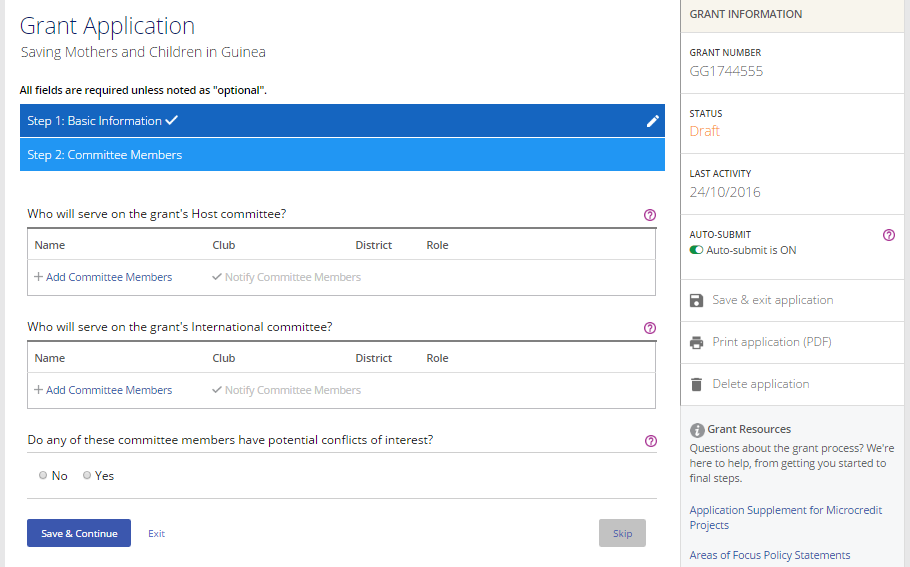 After each step, you’ll use the Save & Continue button to move to the next step.
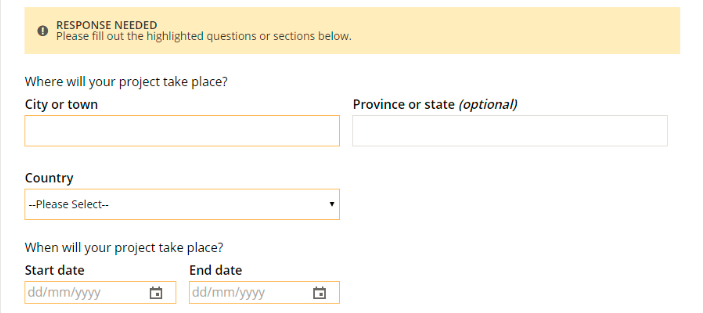 If you save a step when you haven’t supplied all of the necessary information, a banner will tell you that more information is needed. The incomplete sections will be highlighted. The banner will remain until all information for the step has been provided.
[Speaker Notes: After each step, you’ll use the Save & Continue button to move to the next step. 

You can also Skip a step and return to it later, but any changes you’ve made within that step will not be saved. 

If you save a step when you haven’t supplied all of the necessary information, a banner will tell you that more information is needed. The incomplete sections will be highlighted in grey and the banner will remain until all information for the step has been provided]
NAVIGATE THE GRANT CENTER
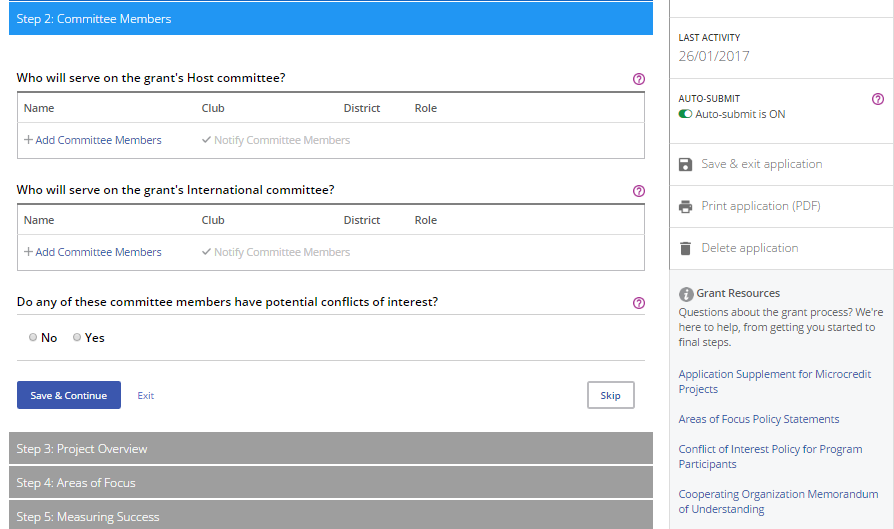 Throughout the process, you can click Save & exit application.
You can also create a PDF of the grant application at any time using Print application (PDF), or you can delete an application that is still in “Draft” status by clicking on Delete application.
Helpful Grant Resources are listed at the bottom of the right-hand column.
[Speaker Notes: A few other items to note. In each step you are going to want to hit the Save and Continue button to save your work on that step. But throughout the process, you can click Save & exit application. Then you can always return and start working again where you left off. Please do not ever exit the application by clicking on the X that closes out the screen. It will not save your work and it may keep the grant signed out to you for editing. 

Now what do I mean by “signed out for editting”? Since the application is designed to be a collaborative tool, only one person can edit the contents of the application at a time. Clicking the save and exit will open the application to someone else to edit.]
Step 3: Project Overview
[Speaker Notes: So far we covered Step 1 “Basic Information” We covered Step 2 “Committee Members”. 

There are 12 steps in all. You will notice that once you complete a step it changes from grey to dark blue. But you do not necessarily need to complete them in order. If you reach a step you are not ready to complete, you can click on skip and you will move to the next step. 

Step #3 Project Overview, is just a summary description of what you will be doing for your project. We are going to ask you for more detail later, so this can really be a high level description.]
Step 4 : Areas of Focus
[Speaker Notes: Step 4, choose the area of focus 

Most projects could be seen as having some sort of impact on all the areas of focus. But you want to select a primary area of focus.]
Step 5: Measuring Success
[Speaker Notes: You will not be able to fill this out until you have selected an Area of Focus. In this step, you will identify the goal under the area of focus that your project aligns with and select measures for your project. 

You must select at least one of the provided measures, but you can also create your own. It is important to think about these now, because you may need to collect baseline data at the beginning of your project that will serve to show the change directly created by your project.]
Step 6: Location and Dates
[Speaker Notes: Step 6: Location and Dates 

This one is pretty straightforward, just remember, this is not the location of your club, it’s the location where the project will take place.]
Step 7: Participants
[Speaker Notes: Step 7 is where you identify any cooperating organizations you may be working with. Sometimes this is also the benefitting organization. When you enter the name of the organization, the system will prompt you to upload the Memorandum of Understanding. Please always be certain to use the Foundation’s template for your MOU. 

The Partners section is where you can list other clubs or individuals who are helping with your project. So for example, if it is a club sponsored grant and someone from another club will be helping with the project, you could list them here. 

The Terms and Conditions allow for up to 2 Volunteer Travelers on a humanitarian project. But there are some important things to remember:
It is only necessary to fill out this section if the grant is paying for someone’s international travel.
These volunteer travelers should be providing training or directly helping with implementing the projectand only if the host sponsor confirms their skills are not readily available locally. This is not intended for folks to just come and see the project or attend the handover ceremony,]
Step 7: Participants
[Speaker Notes: This is of course were you tell us about what each of the partners will be doing to support the project. 

For the most part there does not seem to be any trouble in describing what the host partner will be doing.

But sometimes people struggle with how the international partner will support the project beyond providing funding. At a minimum, an international partner should be taking an active interest in the implementation of the project. A great way to do this is for the 2 grant committees to have monthly or quarterly Zoom meetings to discuss progress on the project. International Rotarians may have valuable suggestions for how to overcome project difficulties and can always provide moral support. The other thing the international partner should be doing is promoting the project in their local Rotary network. This is the minimum, the sky is the limit. ]
Step 8: Budget
[Speaker Notes: Step 8: the budget. 

The Currency in your budget should reflect the currency in which grant expenses are made. If you click on the “exchange rate” in blue you will see the official R.I. Exchange rate for that month. For some currencies, we do not have an official R.I. rate so just do your best to estimate what it will be for the majority of your project.

Please keep in mind that all Global grant projects are approved in USD and paid out at the current “official RI” exchange rate at the time of payment.  To protect against issues with currency fluctuations, Rotarians may include up to 10% of the total project budget for contingencies such as currency fluctuations and unexpected price changes. If the contingency is not needed for this then you can use it on other items, but those must be preapproved by The Foundation. This is true for any deviation from the approved budget. 

Some things to keep in mind with the budget:
Please try to itemize the budget as much as possible. 
Please make sure that your budget matches your vendor quotes. 
Please note that there is a USD 1,000 cap on Rotary signage.
Finally be aware that the only eligible publicity costs are for publicity required to support project implementation. Publicity costs to let the public know that Rotary has done a project are not eligible for global grant funding. This includes inauguration or handover ceremony costs. These costs should be paid for outside of grant funds.]
Step 9: Funding
[Speaker Notes: This is where you add cash and DDF contributions to combine with world fund to fund your project.

A couple of important things to remember for this step:
You can include cash contributions from Non-Rotarians. However, please remember that the cooperating or beneficiary org cannot contribute cash to the grant’s funding.
At least 15% of the total cash and DDF contributions must come from outside the host country. It can come from your international partner or any other Rotary club or district outside of the host country. There is no minimum contribution for the host.]
Step 10: Sustainability
[Speaker Notes: Step 10: Sustainability is the longest and most important part of your application. 

Project planning. This is where you tell us what you are going to do and how you are going to do it. It is sometimes helpful to start out by describing what the project will be purchasing or paying for and how those purchases will be used to achieve project goals. Keep in mind when you are filling out this section, we are evaluating how well you analyzed the needs of the beneficiaries, how well you involved the beneficiaries in choosing solutions and how strongly you designed your project to make a real long term impact for the beneficiaries and in the area of focus. 

This means describing in some detail the current situation of the beneficiary group you are working with. 

This is where you tell the story of how you interacted with and involved the beneficiaries and other stakeholders in identifying the goals of the project and involved them in the planning process for how best to achieve those goals. What stakeholders did you identify and how did you involve them in the planning of your project? What data did you collect to inform your strategy? How do all the aspects of your project work together to ensure long-term success?]
Step 10: Sustainability
[Speaker Notes: The questions continue to focus on how you involved the beneficiaries and other stakeholders in the project planning process because this is so important for the success of your project. Involving the beneficiaries and other stakeholders in the planning process helps give them a sense of ownership over project outcomes.

Project implementation. In this section the idea is to map out the steps that will need to happen in your project. Make sure to include training and any other activities that will happen as result of your project. It’s helpful to understand that these will be loaded into your report and used as bench marks of project completion.]
Step 10: Sustainability
[Speaker Notes: Will you work in coordination with any related initiatives in the community? This usually refers to initiatives of the local government or other NGOs. 

As you probably already know training is a required component for most project types. We also want to see that the training was designed and selected with input from the beneficiaries.]
Step 10: Sustainability
[Speaker Notes: What incentives (for example, monetary compensation, awards, certification, or publicity), will you use, if any, to encourage community members to participate in the project? This could be a lot of different things. The question is really trying to get you to think about strategies to insure the active and enthusiastic participation of the beneficiaries in your project’s activities. 

List any community members or community groups that will oversee the continuation of the project after grant-funded activities conclude. We are not talking about Rotarians here. What other community groups or members will be champions for the project going forward?]
Step 10: Sustainability
[Speaker Notes: For the most part we are going to want to see that you are purchasing from local vendors and using a competitive bidding process. But there are some special circumstances where you might not do either of these things. But in those circumstances, we will want to see there is a good reason. 

Are there any Rotarian Vendors? Rotarians can be vendors, but a couple of things to keep in mind.
You must clearly identify Rotarian vendors in your application….you would do that here. 
You must establish that they are provided a reasonable price by obtaining 2 comparable quotes. You will want to keep copies of those quotes in your grant records.]
Step 10: Sustainability
[Speaker Notes: Most grants purchase some type of equipment 

For all equipment, a well thought out operation and maintenance plan is a must for sustainability. You will also want to make certain that the beneficiaries will be able to easily make repairs and get spare parts. 

What do we mean by culturally appropriate and conforming to the community’s technology standards? Are you buying a water filter that is not available for purchase locally? Are you buying a piece of medical equipment from a brand or supplier the hospital has never worked with before?]
Step 10: Sustainability
[Speaker Notes: Clear ownership of all items purchased with grant funds is essential to sustainability. If it is not clear who owns a piece of equipment, it is not clear who is responsible for maintaining that equipment.]
Supporting Documents
[Speaker Notes: There are a few different places to upload documents to the application. 

When you enter the name of the cooperating organization the application will ask you to upload an MOU there.
In the budget section you should upload all your vendor quotes. 
This location is for everything else.]
Step 11: Review and Lock
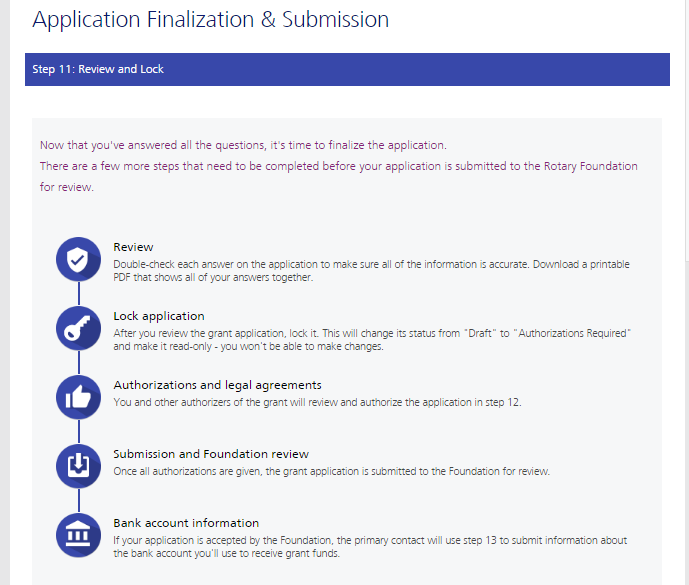 When you’ve completed steps 1-10, you’re ready to finalize and submit your application. In step 11 you Review and Lock your application. Check each answer you’ve given to make sure all of the information is accurate and complete. You may find it helpful to print the full application.
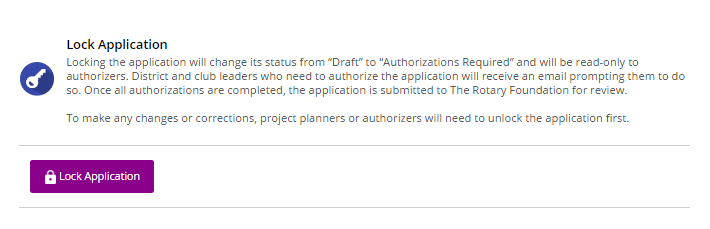 After you review the grant application, lock it. This will change its status from “Draft” to “Authorizations Required” and make it read-only — you won’t be able to make changes. Only the primary contact can lock the application.
[Speaker Notes: When you’ve completed steps 1-10, you’re ready to finalize and submit your application. In step 11 you Review and Lock your application. During this step, Go through your application and make sure it is complete and accurate. You may find it helpful to print up the application.

After you review the grant application, lock it. This will change its status from “Draft” to “Authorizations Required” and make it read-only — you won’t be able to make changes. Only the primary contact can lock the application.]
Step 12: Authorizations
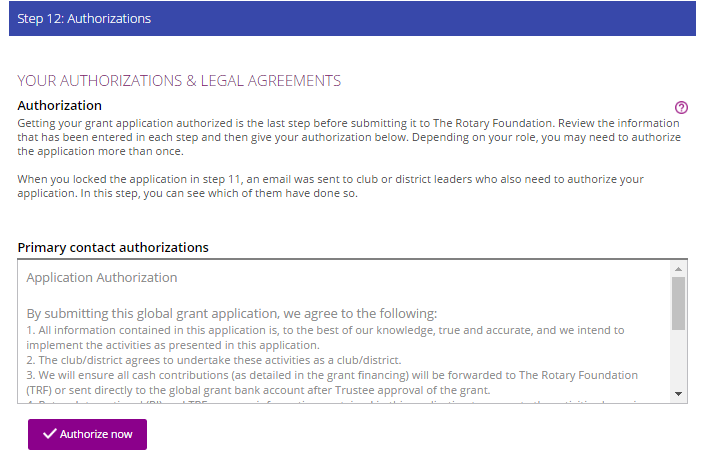 In step 12, Authorizations, the primary contacts and district and club leaders will authorize the application.
Review the information, then click Authorize now. As soon as everyone who needs to authorize the application does so, the application is submitted to The Rotary Foundation for review. After your application is submitted, you cannot change it without contacting Rotary staff.
[Speaker Notes: Once the primary contact locks and authorizes the application the Grant Center will send out automated emails to everyone who still needs to provide an authorization. However, I still recommend that you reach out to those people yourself, because sometimes the automated emails wind up in people's junk or spam folders. 

Once the last authorization is received, the application should auto submit…but it is always good to keep an eye on it. Remember, I don’t know about your application until it is in submitted status. 

At that point I will review your application and send out an application checklist should I have any additional questions. Once the application is complete I forward it to my colleague for a peer review. If she agrees with me that the grant is ready to be approved, then I can move forward with the approval.]
Reporting on a Global Grant: Most Common Issues
[Speaker Notes: Lets briefly go over some of the most common issues I see with submitted reports. But the first question is how do I access the report for my grant?

To report on a global grant, Go to the Grant Center, click on My Grants. Scroll down to the Approved grants section to see all of the approved grants that
you’re involved in. 

When you find the grant, click Reports.]
Report Landing Page
[Speaker Notes: Now you are on the Report landing page 

Click Start a Report.

If you have already started a report, choose Edit to continue your work on it.]
Progress or Final Report
[Speaker Notes: When you click on start a report it will take you to this screen. 

Choose Progress Report if the project is still in progress. Choose Final Report when all project activities are finished and all grant funds are spent. Click Continue.

Select Change Report Type if you need to change the report from a progress to a final report, or vice versa.]
Always add your Expenditures into the Report
[Speaker Notes: As soon as the grant is paid, you have access to the report. You can actually start adding in your expenses as you make them. Please remember, your expenses should be easy to match up to the debits listed in your submitted bank states. If that is not possible you may need to submit a project ledger to make the connection clear. Make certain to hold on to your paid receipts as well.]
Project Bank Statements
[Speaker Notes: Finally, let’s talk about Project Bank accounts and Bank Statements.

You should open a separate bank account for each grant project. 
This is the bank account information you should enter in the application and the funds must remain in this one account until they are directly paid to the vendor. 
Please don’t ever receive grants funds in an account that you do not intend to keep them in for the life of the project. 
Please do not transfer funds in and out of the account. And Please do not transfer grant funds to another account for any reason. 
Finally, Please do not use the project bank account for transactions not directly related to the grant 

Following these rules makes grant reporting so much easier and more transparent. 

When I look at your bank statements, I will look to see that the full grant award has been deposited into the account within a reasonable time frame. If there is a six month lag between the time The Foundation paid the grant and the funds are deposited, this could indicate a problem. 

Complete bank statements are required to be submitted with every report. This means showing all debits and credits from the time the grant funds were received until all grant expenses have been made. The easier it is for me to match up the expenses in your grant report with the debits in your bank statements, the quicker I can accept or close your report.]
QUESTIONS?